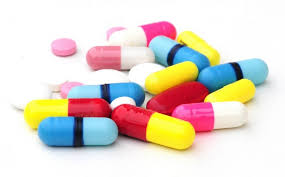 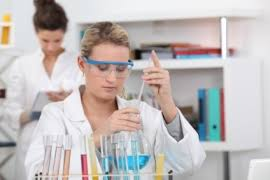 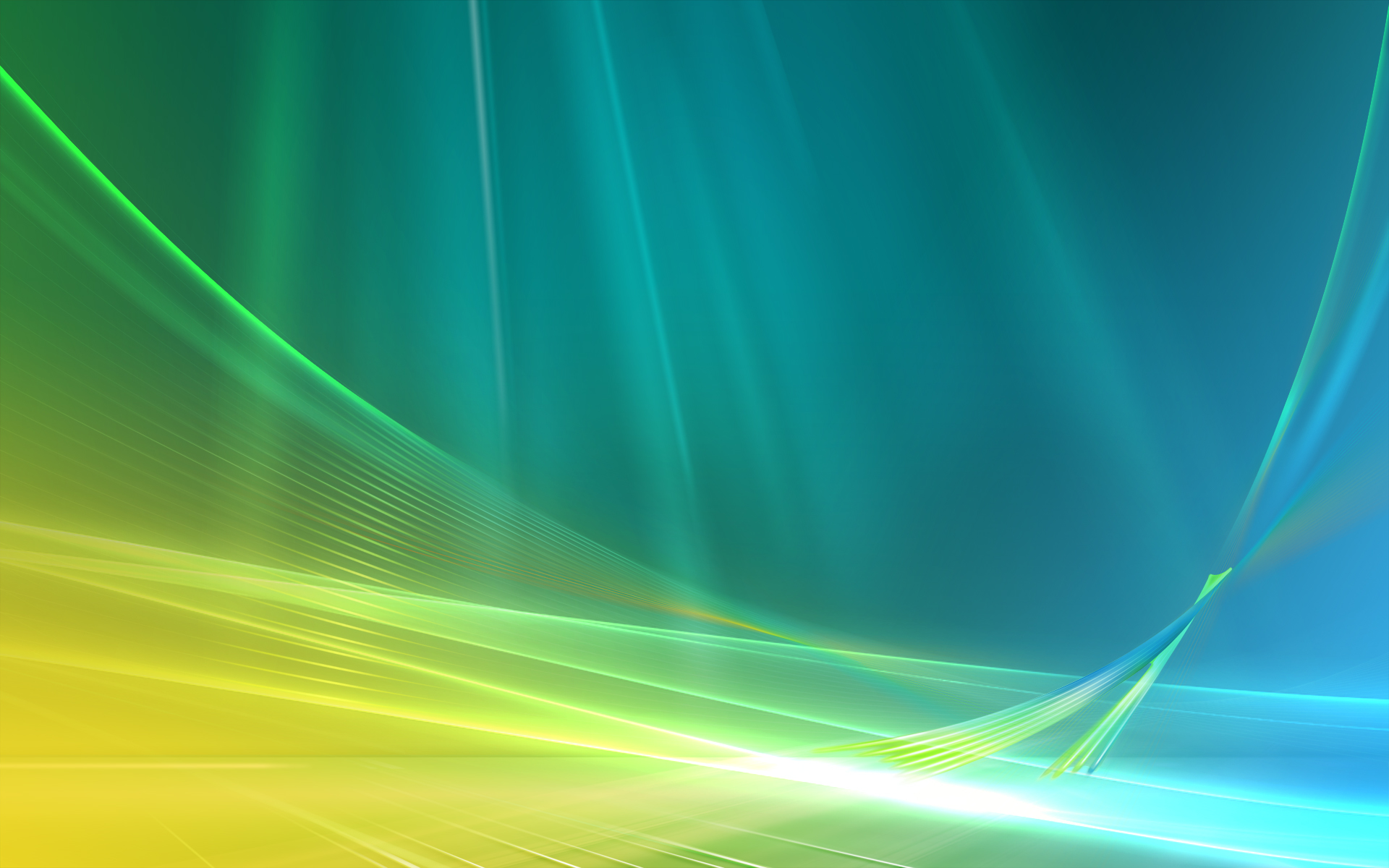 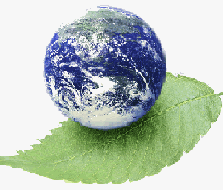 Ingénieur en recherche clinique
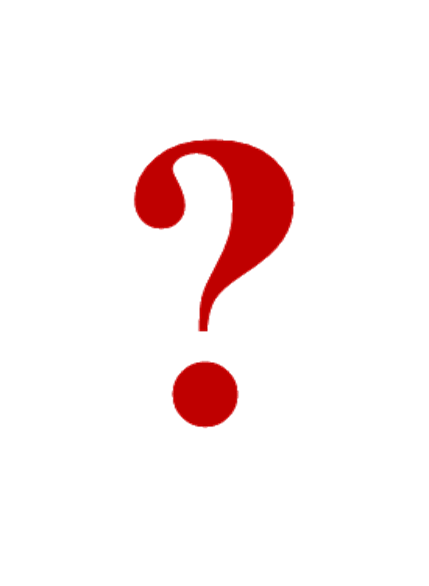 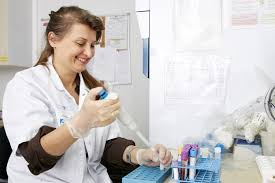 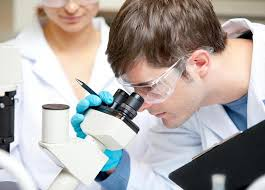 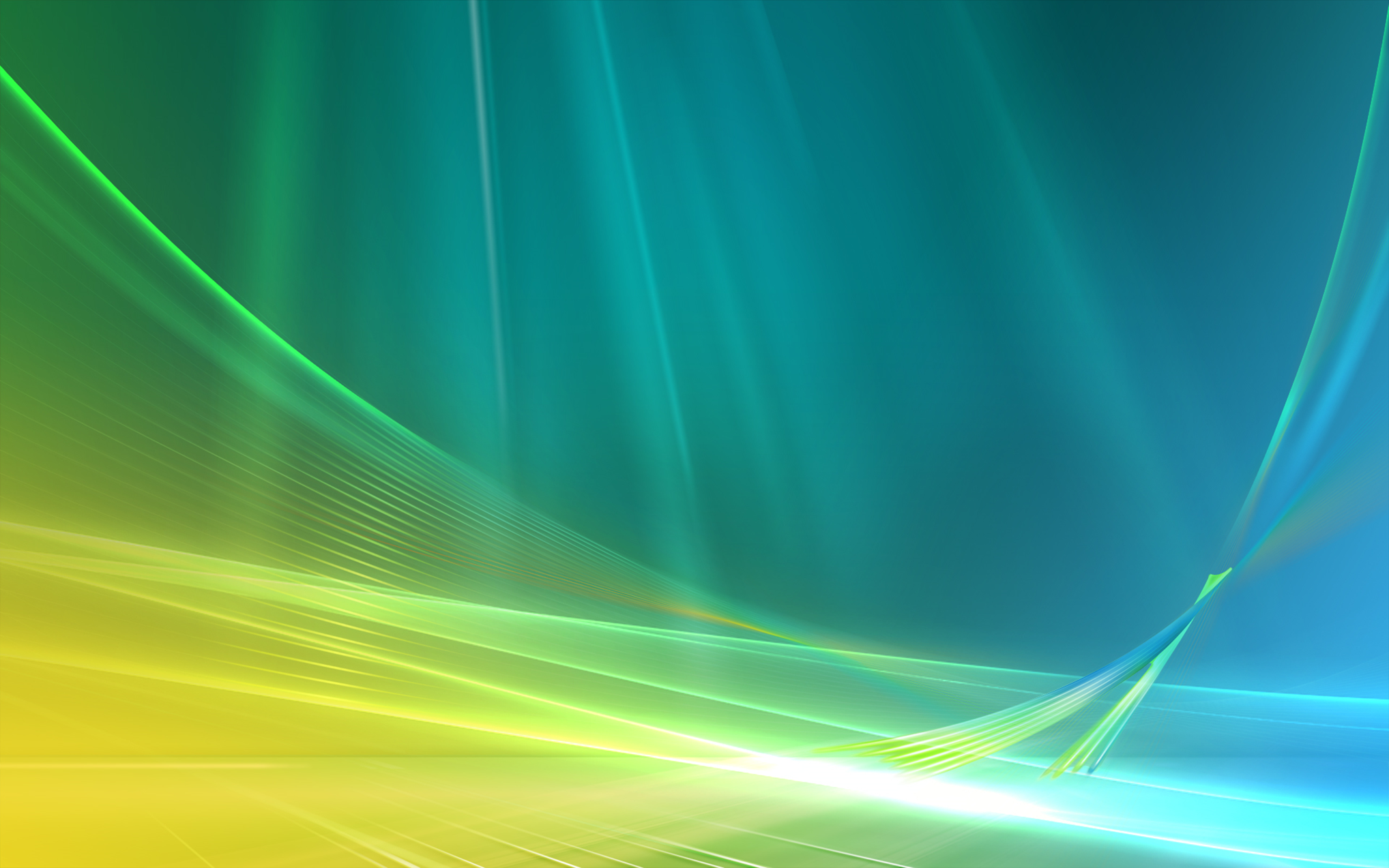 Définition
L'ingénieur de recherche clinique et épidémiologique étudie les maladies. Il élabore, coordonne et analyse des enquêtes épidémiologiques et des essais cliniques. Ses recherches sont utiles pour mettre au point de nouveaux traitements.

Épidémiologie :Science qui étudie, au sein de populations (humaines, animales, voire végétales), la fréquence et la répartition des problèmes de santé dans le temps et dans l'espace, ainsi que le rôle des facteurs qui les déterminent.
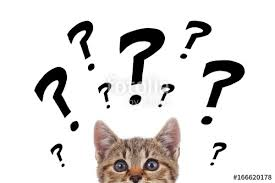 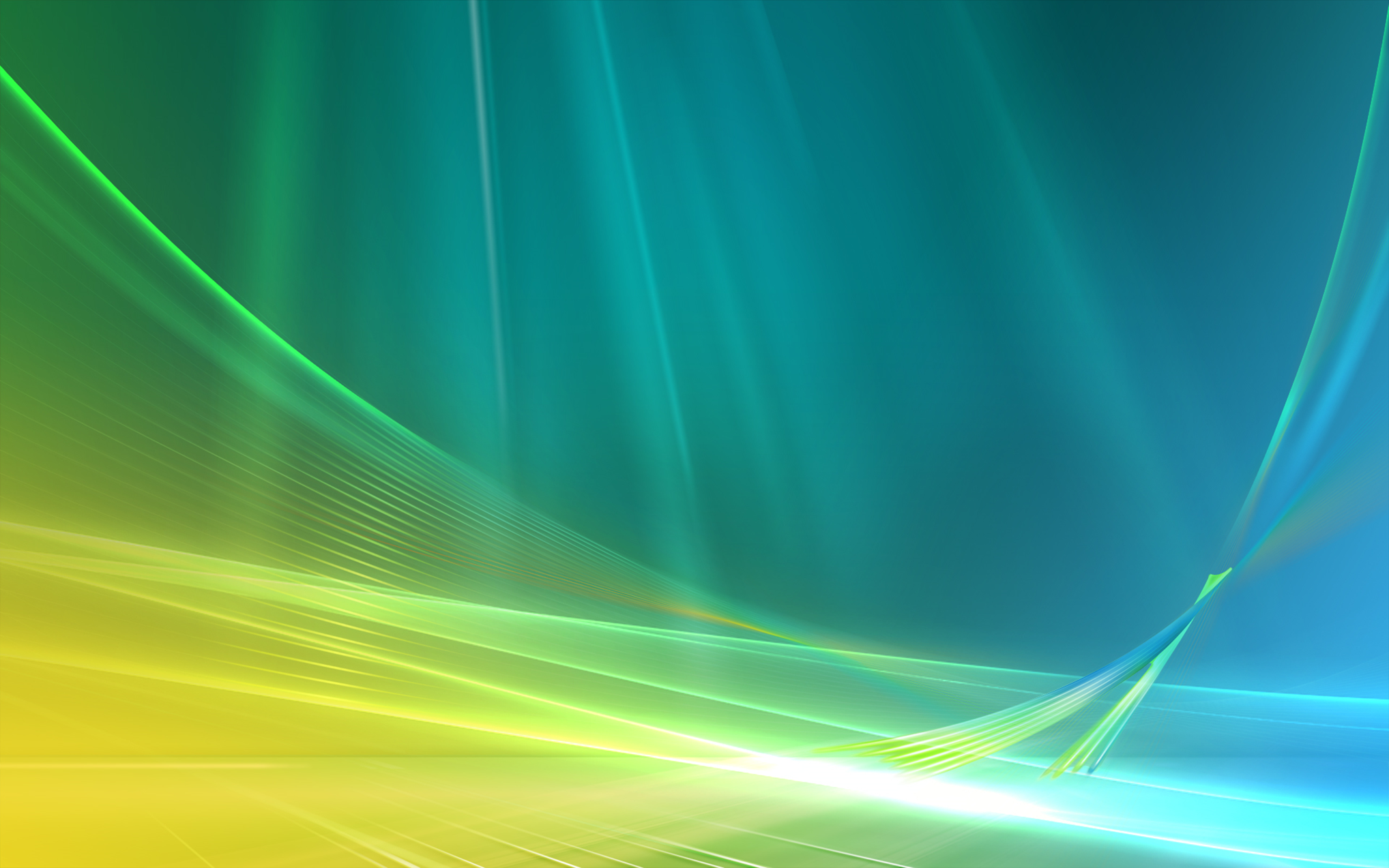 Taches que j'exécute
Il répond à différentes questions : doit-on suivre un nombre restreint ou étendu de patients ? Faut-il procéder à des analyses de sang ? Quelle méthode statistique utiliser ?... 
Il dirige des essais thérapeutiques pour évaluer l'efficacité d'un nouveau médicament. En épidémiologique, son objectif est la prévision. Il établit des lois et des prévisions afin de pointer les facteurs de risques susceptibles d’aggraver la propagation de maladies. Il étudie la fréquence des maladies, leur répartition dans la société, etc. Ses travaux servent à faire de la prévention. L’informatique et internet sont des outils essentiels pour la collecte et la publication : cahier d’observations électroniques, programmes de validation en ligne, communications… Ses analyses statistiques sont aussi précieuses lors des essais cliniques, pour décider de l'efficacité d'un médicament. L'ingénieur est un statisticien ayant des connaissances dans le domaine de la santé, il maîtrise les logiciels de bases de données. Il travaille soit dans la recherche publique (Inserm, Inra, Institut Pasteur, ANSM, etc.), soit dans l'industrie pharmaceutique.
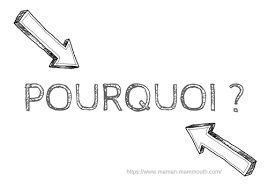 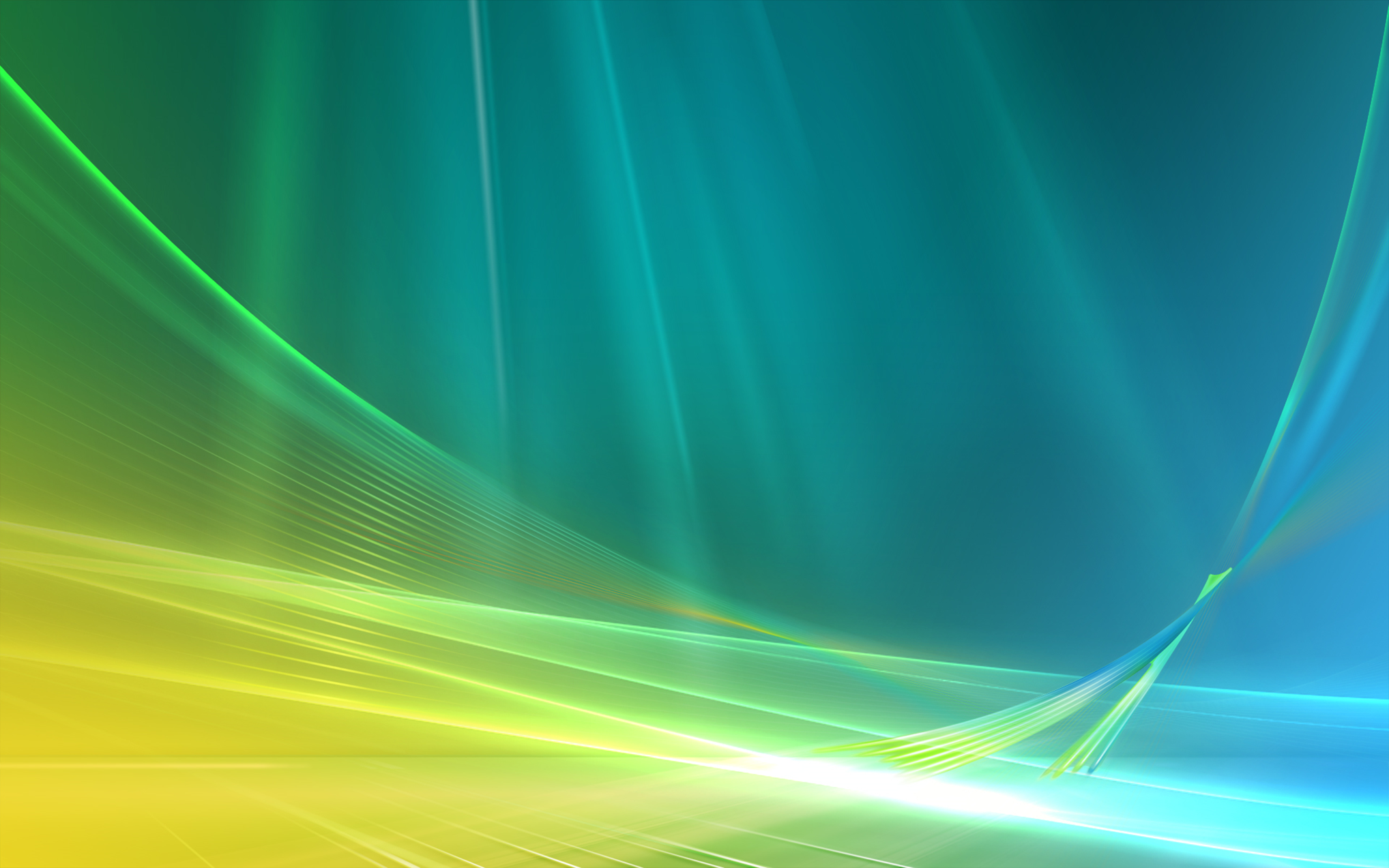 Les qualités nécessaires
L’ingénieur en recherche clinique et épidémiologie doit être capable de :- Maîtriser la méthodologie des essais cliniques et des enquêtes épidémiologiques.- Pratiquer les techniques de son domaine
- Connaître les principes de la méthode expérimentale et la notion de facteurs confondants sous ses différents aspects
- Connaître les principes et savoir mettre en œuvre les techniques de recueil des données et d'assurance de qualité
- Connaître d'une manière approfondie les principes de l'approche statistique et maîtriser les principaux outils utilisés dans l'analyse des données épidémiologiques, pharmacologiques et des essais cliniques pour conduire une analyse statistique
- Connaître les principes de la validation des événements critiques- Savoir élaborer un protocole de recherche en épidémiologie et en recherche clinique à partir d'une problématique- Savoir communiquer, transmettre ses connaissances, exposer ses résultats- Maîtriser l'anglais scientifique et médical- Maîtriser les techniques de suivi de projet.
Pharmacologiques : branche des sciences médicales qui étudie les propriétés chimiques des médicaments et leur classification.
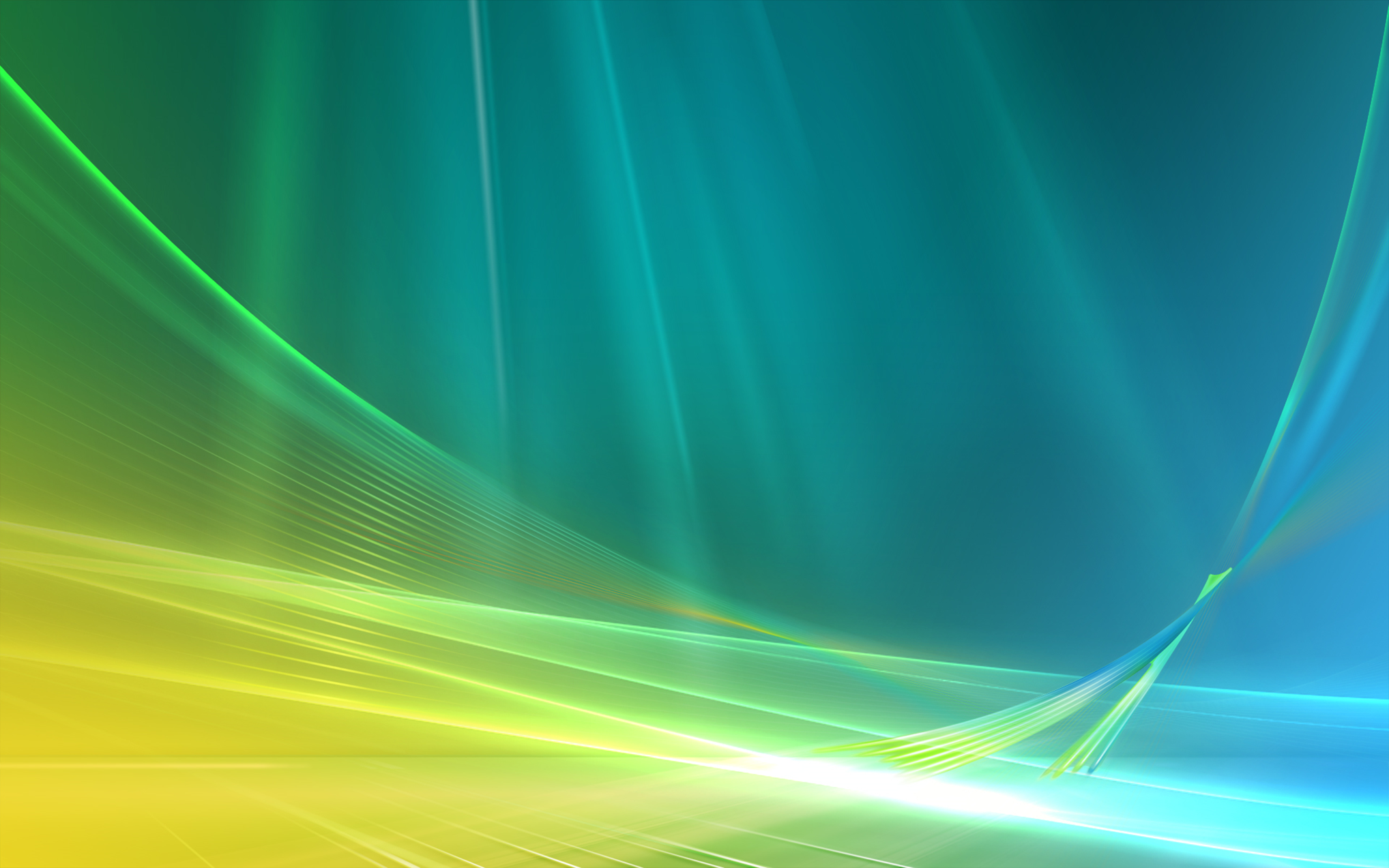 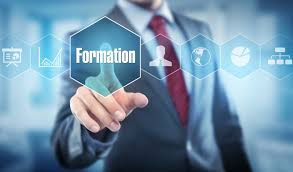 formation
Écoles d’ingénieurs
Les écoles d’ingénieurs spécialisées recrutent sur concours après 2 ans de classe prépa BCPST (biologie, chimie, physique et sciences de la Terre), ou avec un niveau bac + 2 (BTS, DUT, L2, DEUST).
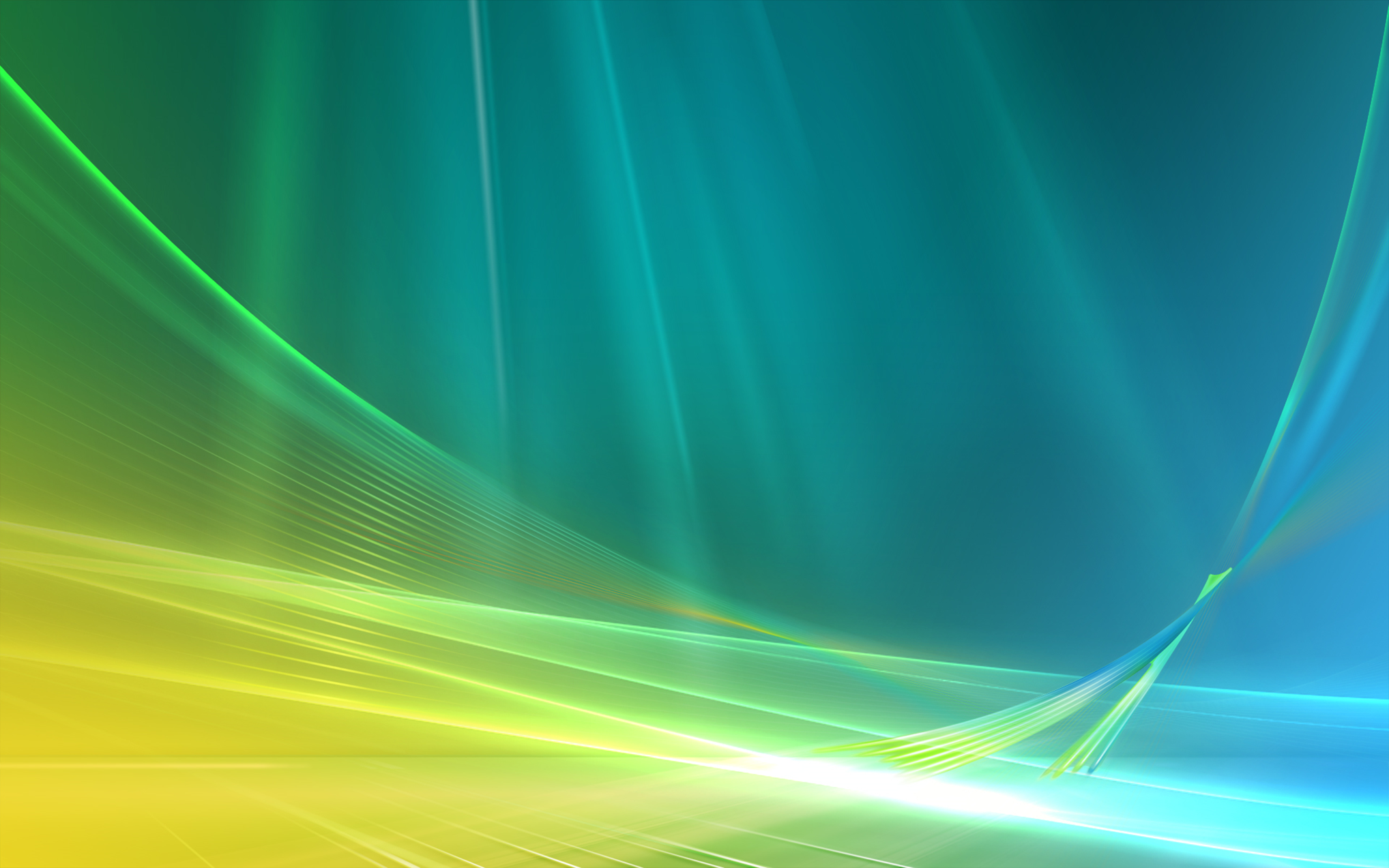 les diplômes
Après le bac
De bac +5 (diplôme d'ingénieur spécialisé en biologie, master en épidémiologie, en recherche clinique, en génie cellulaire, en santé publique...) à bac +6 (diplôme d'État de docteur en pharmacie), jusqu'à bac +8 (doctorat en santé publique et épidémiologie, épidémiologie et évaluation des actions de santé, épidémiologie et intervention en santé publique, biostatistiques...) et bac +9 (diplôme d'État de docteur en médecine).
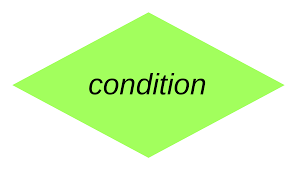 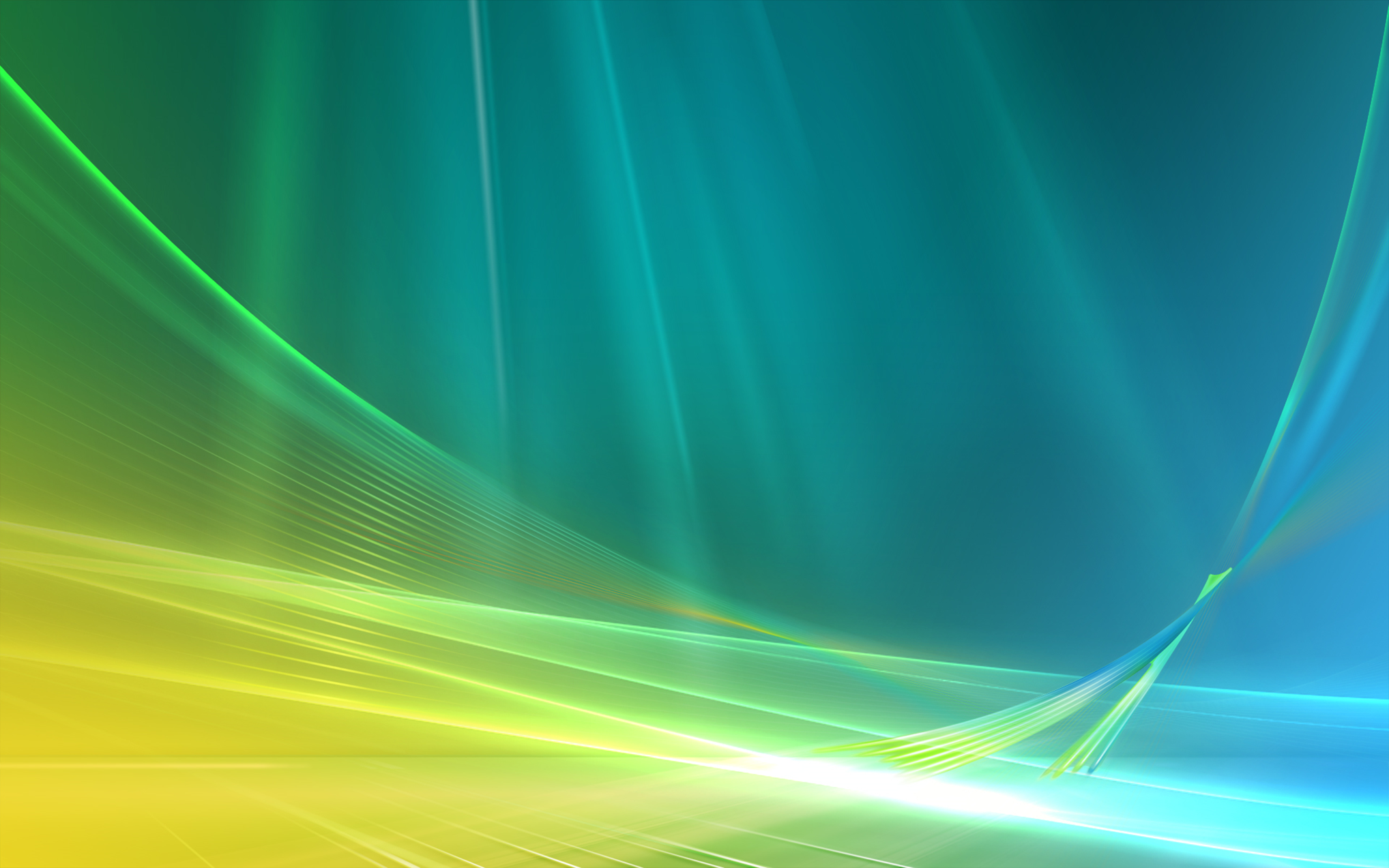 Conditions de travail
Un ingénieur travaille dans un laboratoire
L’ingénieur travaille en équipe avec des médecins, des infirmiers hospitaliers, des ARC (attachés de recherche clinique) et des TEC (techniciens d’étude clinique). 
Un ingénieur en recherche clinique peut devenir directeur de laboratoire 
Horaires de travail : 65-70h/semaine
Dans le secteur privé, il peut travailler dans l'industrie pharmaceutique, où il fait alors de la recherche appliquée. Il supervise le déroulement scientifique d'un essai clinique avant la mise sur le marché éventuelle d'un nouveau médicament. En tant que responsable de l'étude, il supervise alors le travail des ARC (attachés de recherche clinique). Il exerce soit dans un laboratoire pharmaceutique, soit dans une société de services spécialisés dans les essais cliniques.
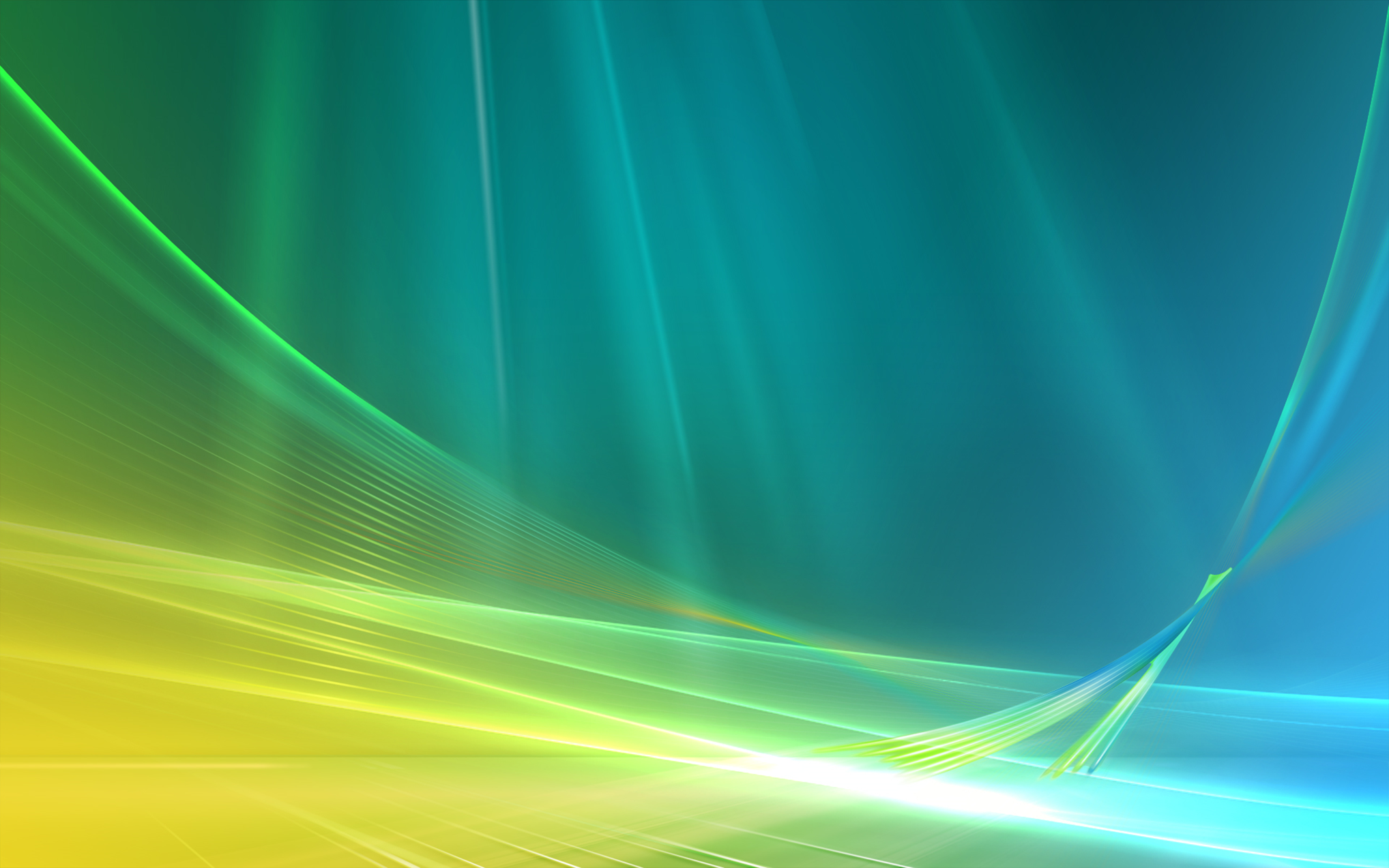 Salaire
Environ 3 000 € brut par mois pour un ingénieur en recherche clinique débutant ou un jeune pharmacien de recherche.
Environ 2 300 € pour un ARC (attaché de recherche clinique) débutant.
Environ 1 700 € pour un TEC (technicien d'étude clinique) débutant.
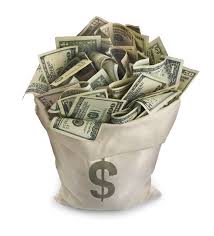 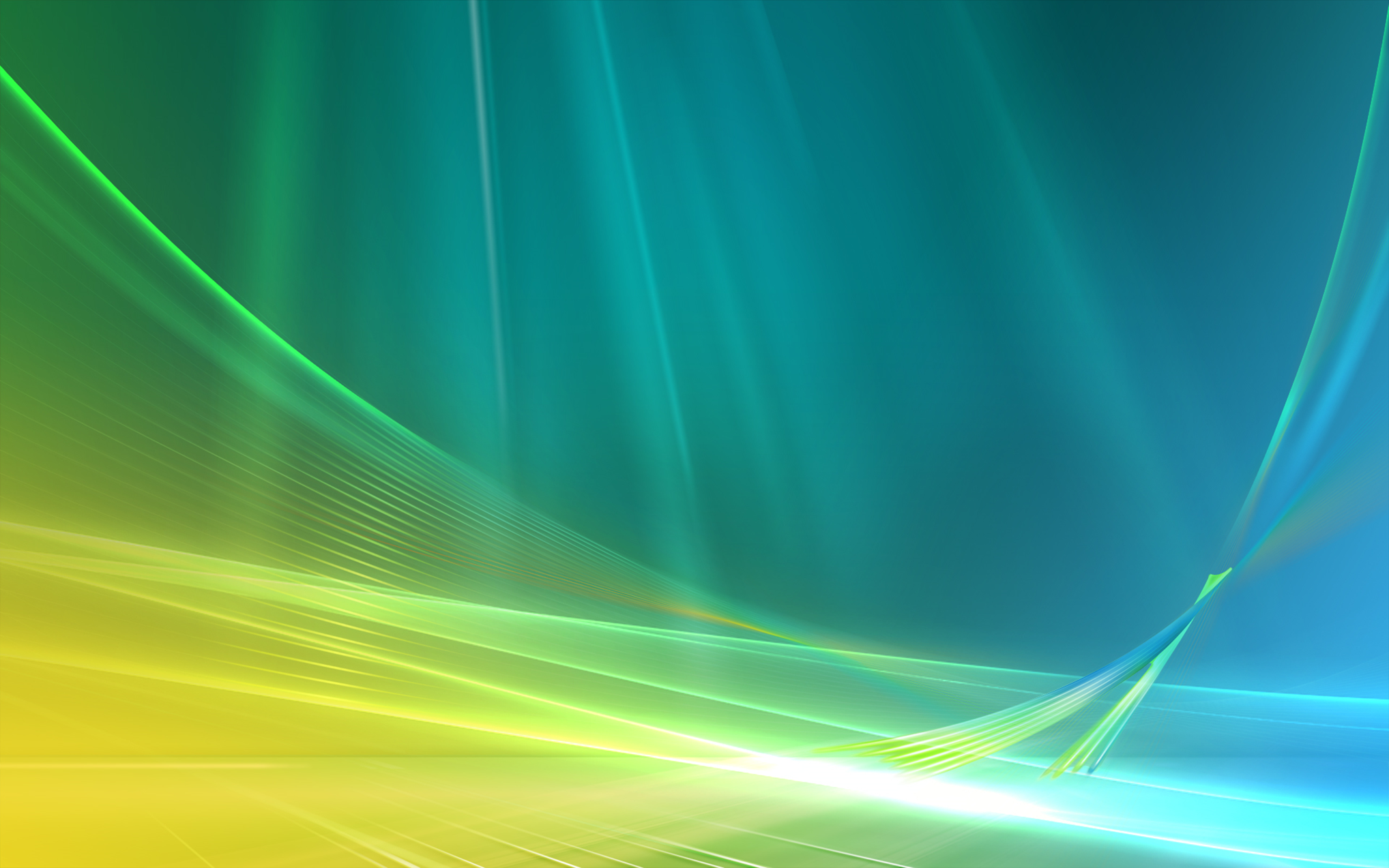 Evolutions de carrière
Un ingénieur en recherche clinique peut devenir directeur de laboratoire ou coordonner des études au niveau international.
Un ARC (attachés de recherche clinique) peut évoluer au sein de son entreprise vers le contrôle qualité, la communication scientifique, le juridique, le marketing…
Un TEC (techniciens d’étude clinique) peut devenir ARC.
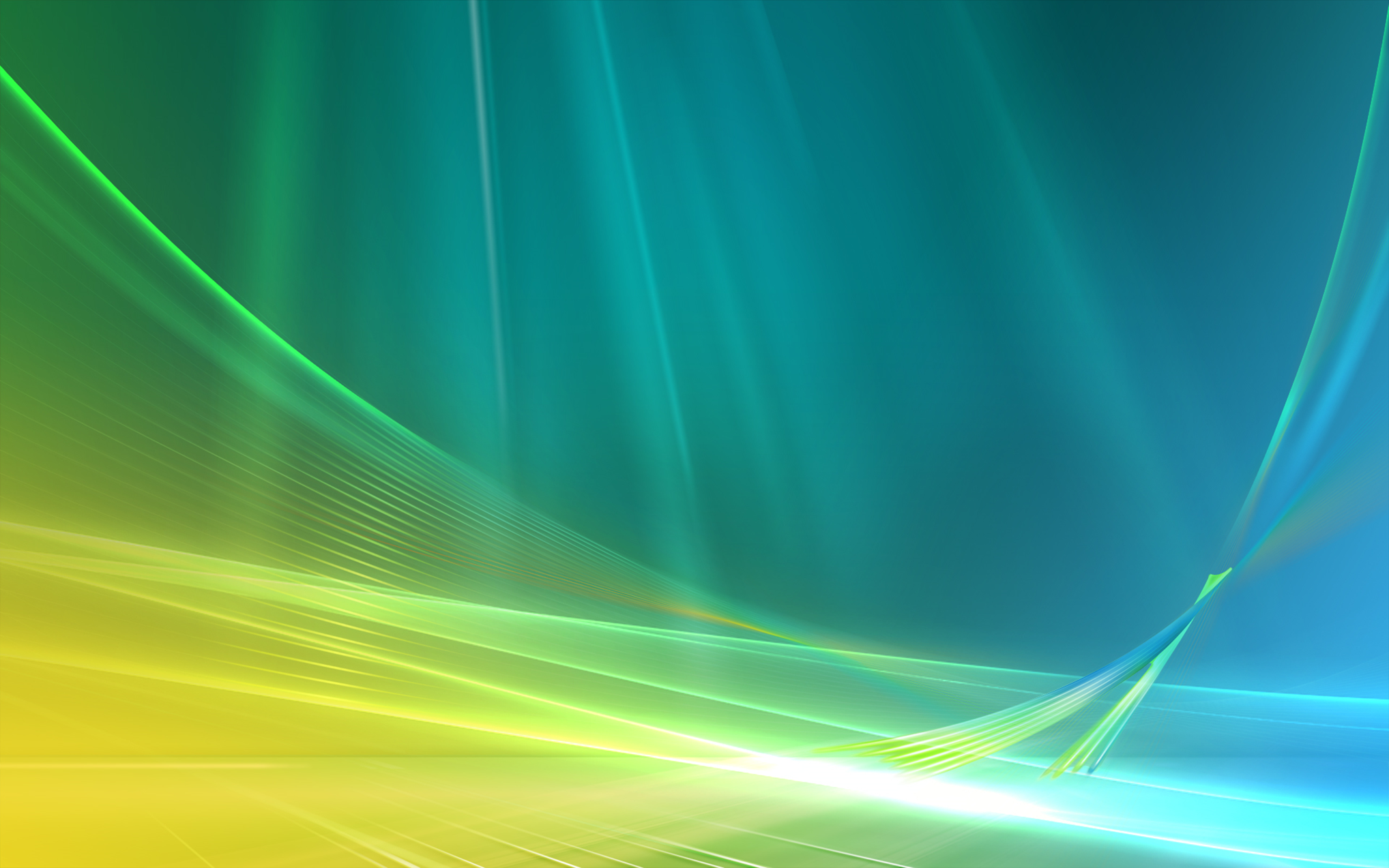 Avantage : il y a un bon salaire C’est un beau métier Désavantage : je ne trouve pas qu’il y a de désavantage dans ce métier
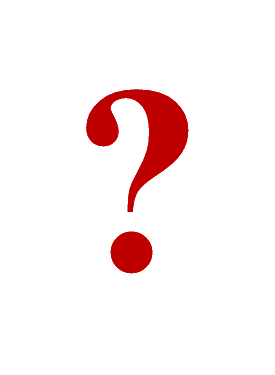 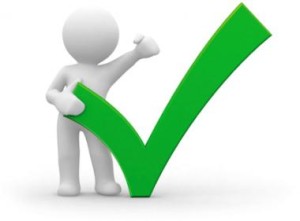 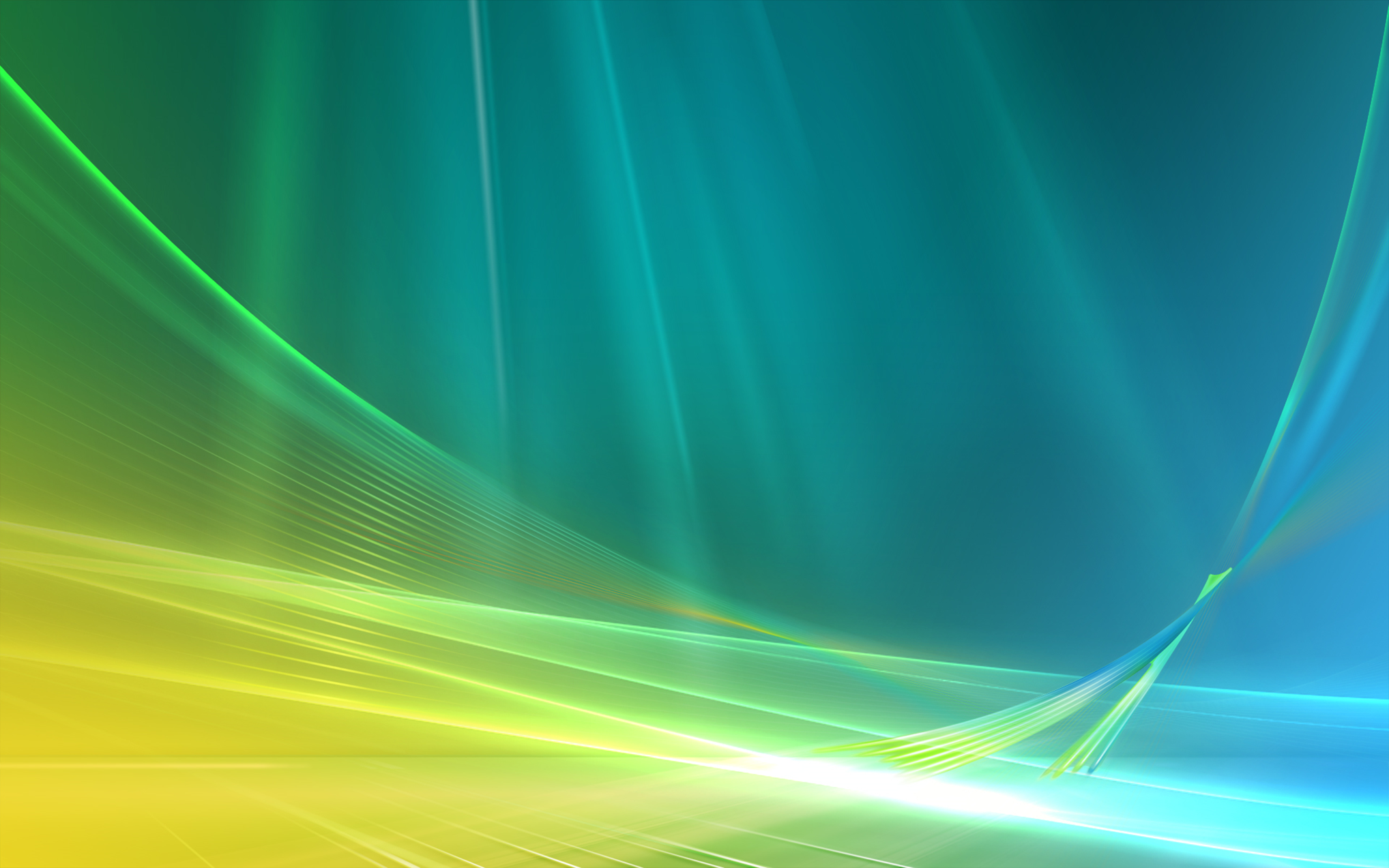 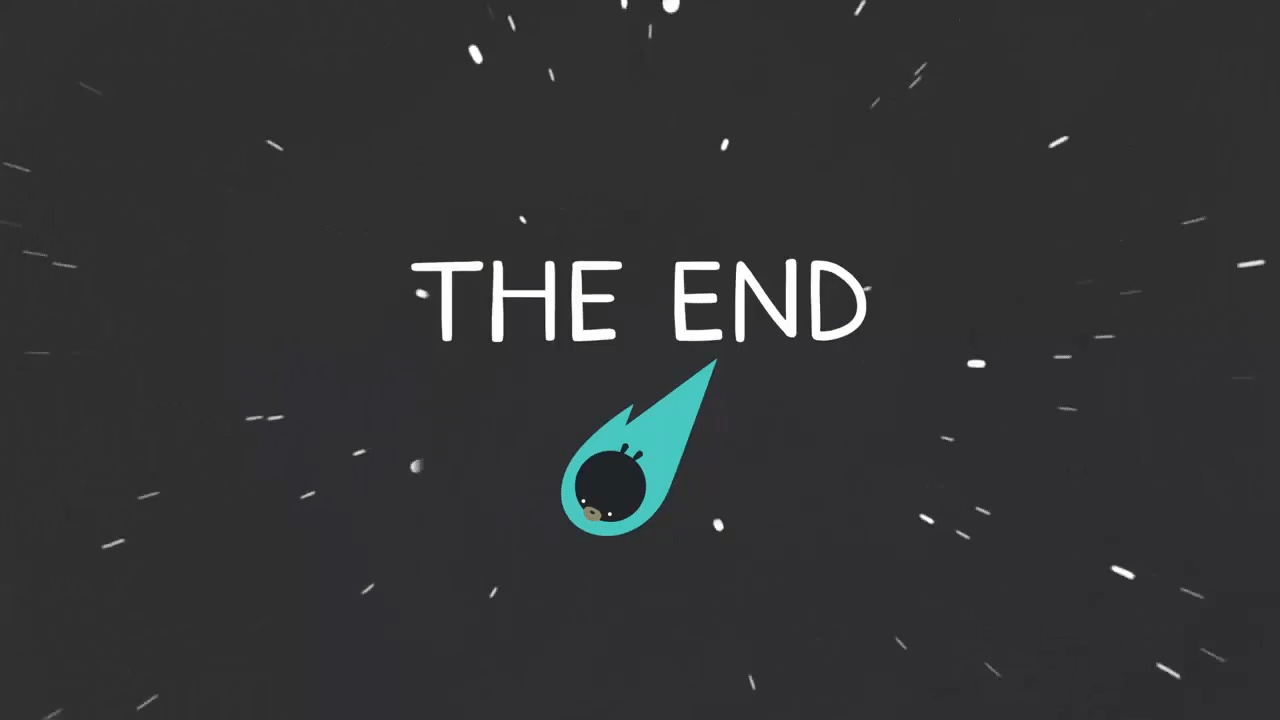 FIN !
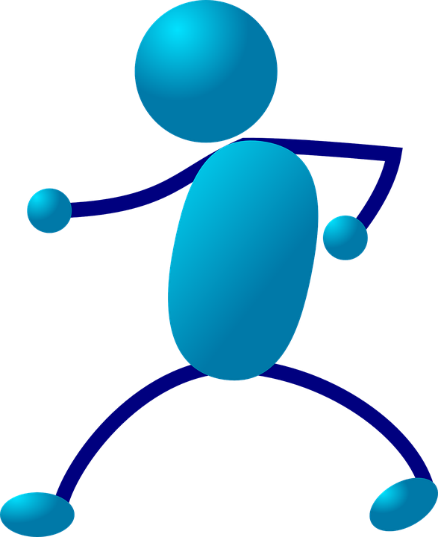 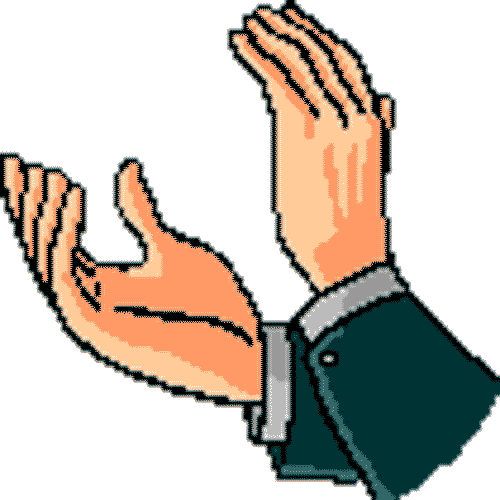